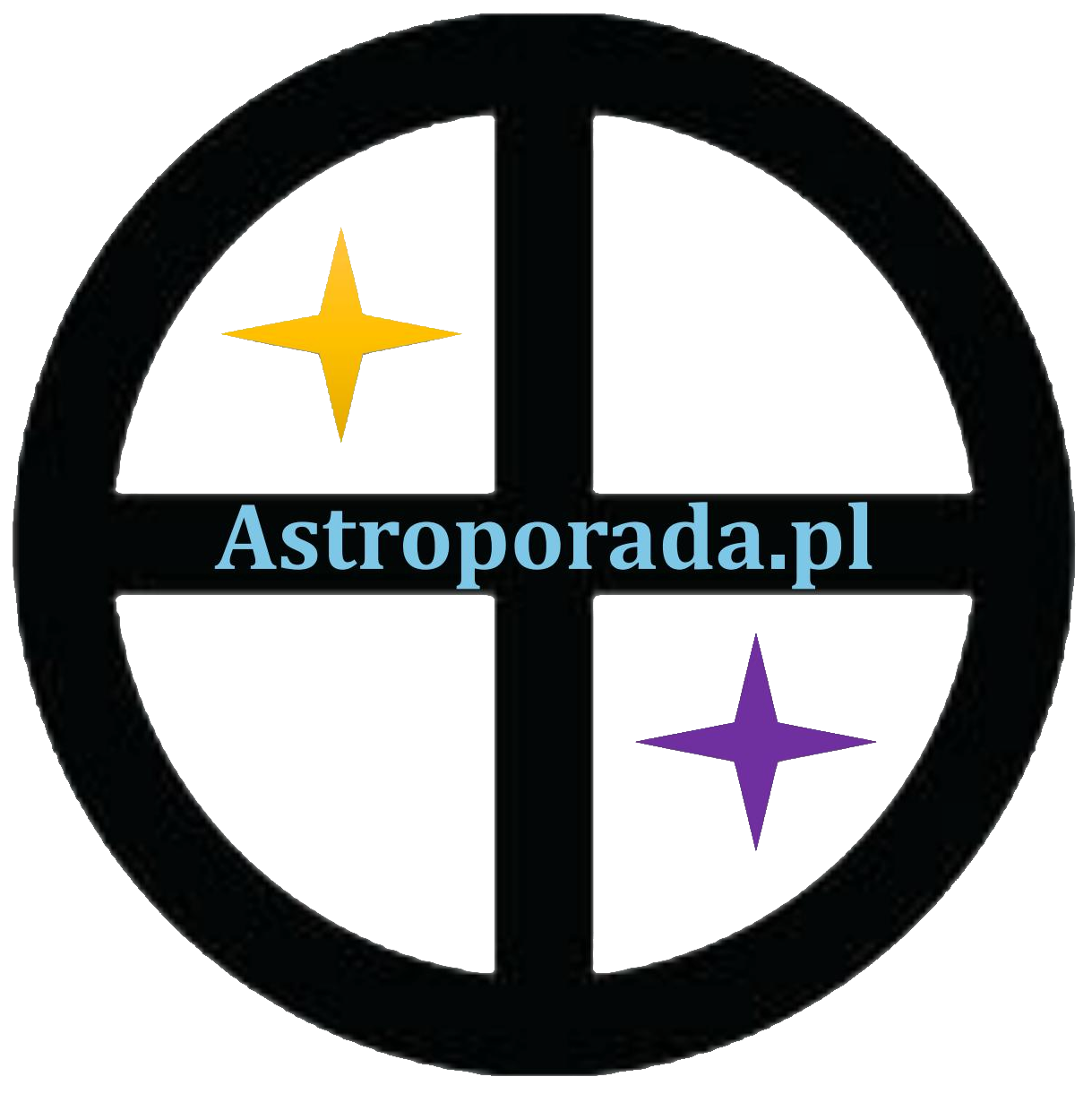 Tranzyty Jowisza  do WenusAstrologiczna interpretacja pięciu głównych tranzytów Jowisza do Wenus:Koniunkcja, Opozycja, Trygon, Kwadratura, Sekstyl
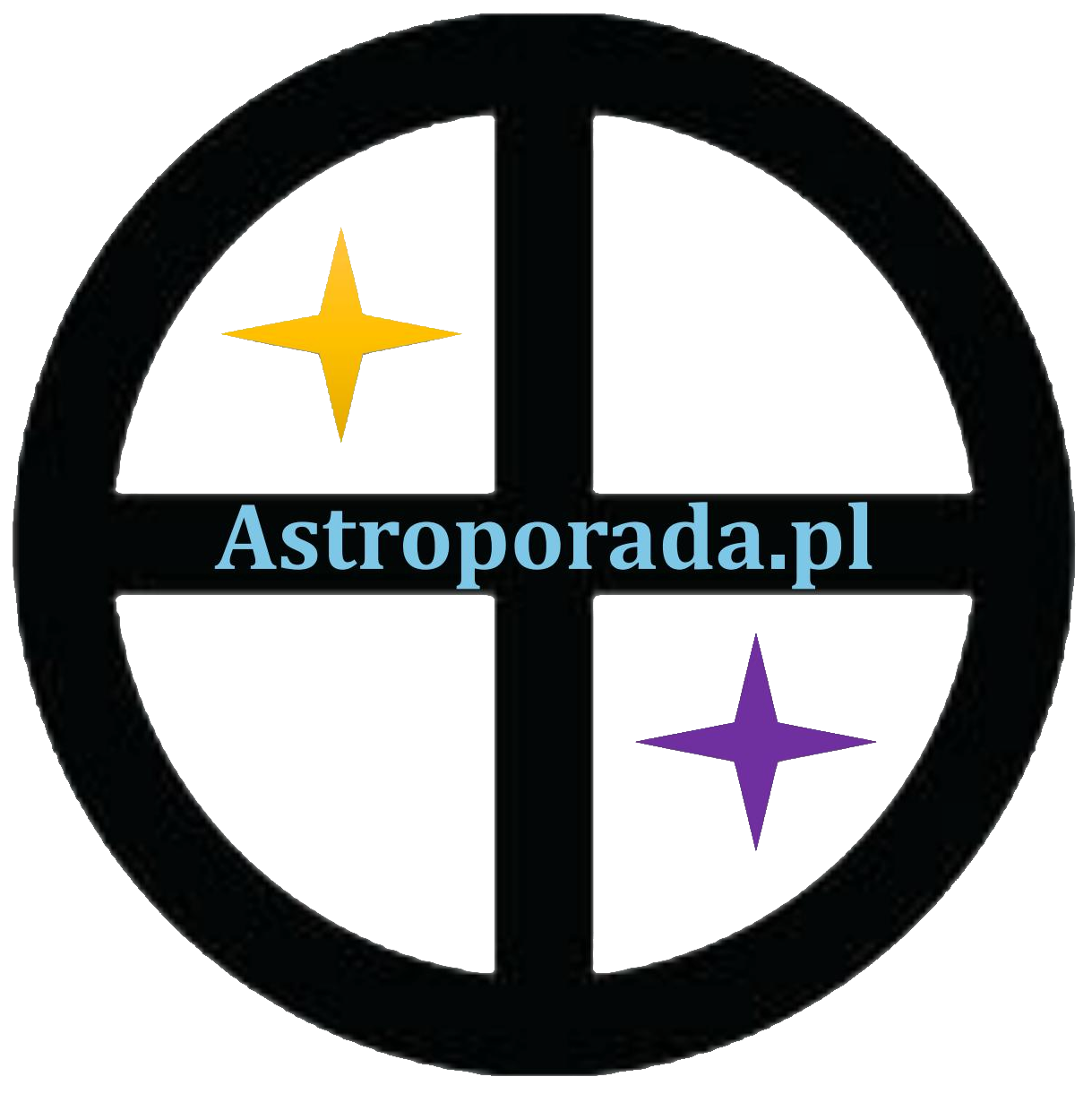 JowiszRozwój i ekspansja, planeta kojarzona ze szczęściem, pomyślnością, dostatkiem, ale też podróżami i duchowością oraz religią.Dążenie do jedności z wszechświatem.Odkrywanie nieznanego - w każdym sensie i obszarze życia.Nauka na wyższym poziomie.Przekraczanie limitów, optymizm, radość, wspaniałomyślność, ale też przesada, pycha.Wiara w siebie musi iść w parze z wysiłkiem i rozsądkiem.
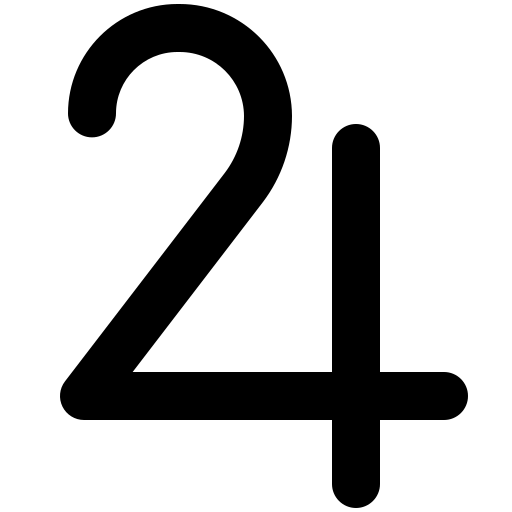 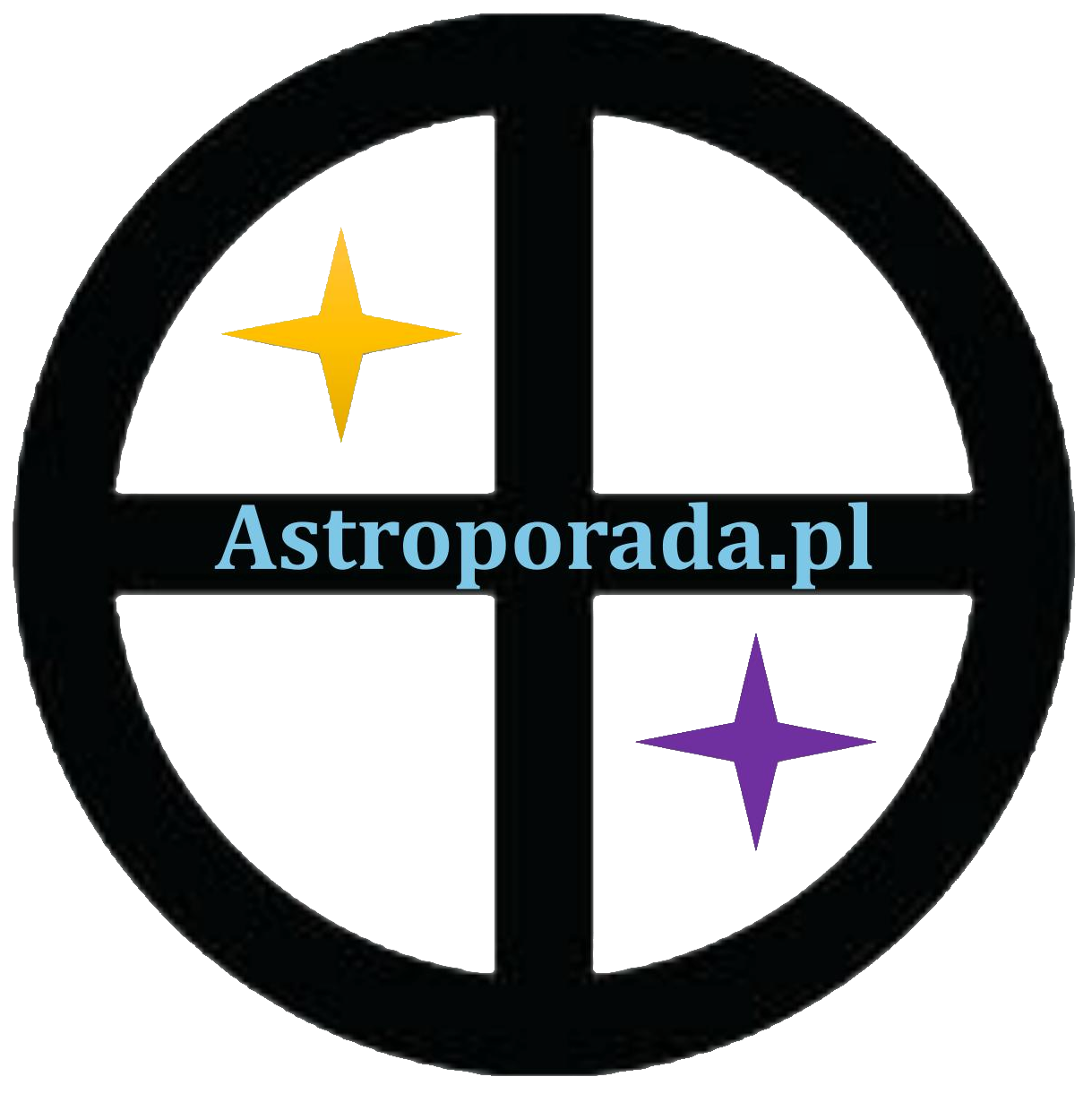 WenusSiła przyciągania, w każdym tego słowa znaczeniu, relacje międzyludzkie, w tym miłość.Dążenie do jedności z drugim człowiekiem.Kreatywność, sztuka, piękno; „małe szczęście”.To, co cenne, zarówno w sferze materialnej, jak i duchowej: wartości, nadzieje, przyjemności, ale też pieniądze.Przesadna pobłażliwość i ugodowość, akceptacja wad.
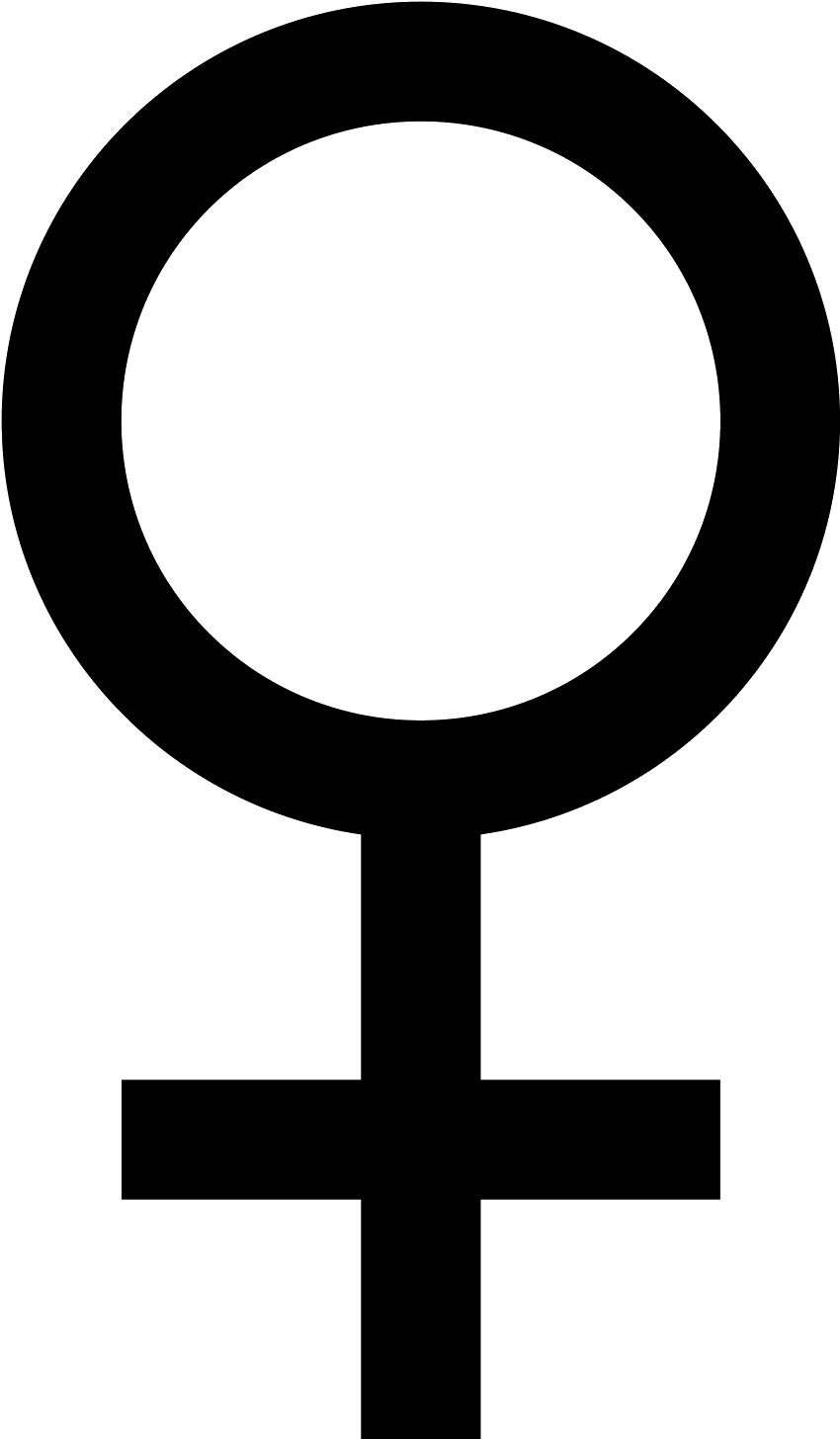 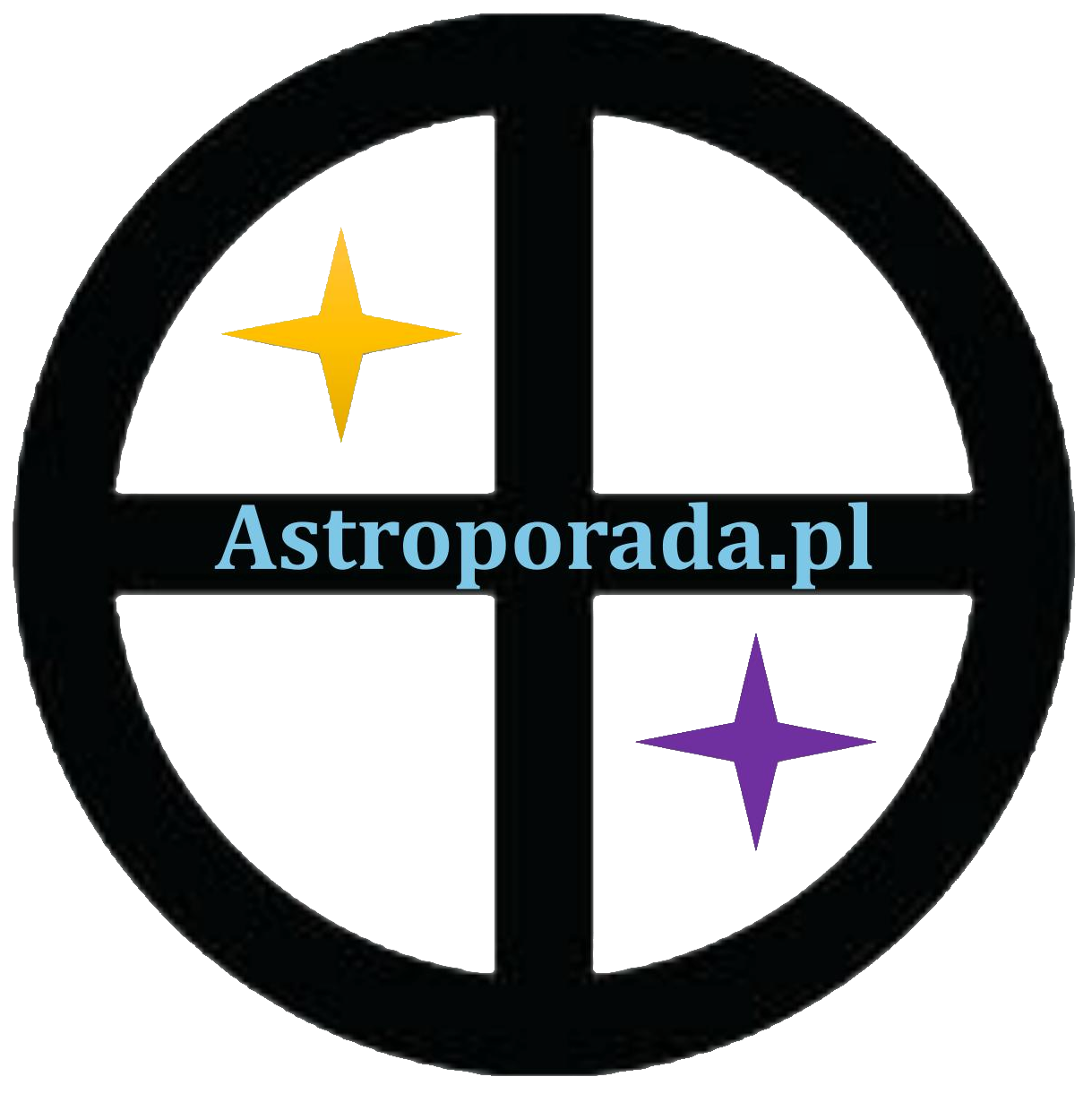 KoniunkcjaRozkwit miłości - w istniejącym związku, lub początek nowego - ekscytującego i trwałego.Bujne życie towarzyskie - duża popularność.Potrzeba piękna - zakupy odzieży lub dekoracji; uwaga na przesadę!Możliwe zyski finansowe, ale trzeba znowu uważać, żeby nie przesadzić z testowaniem losu!
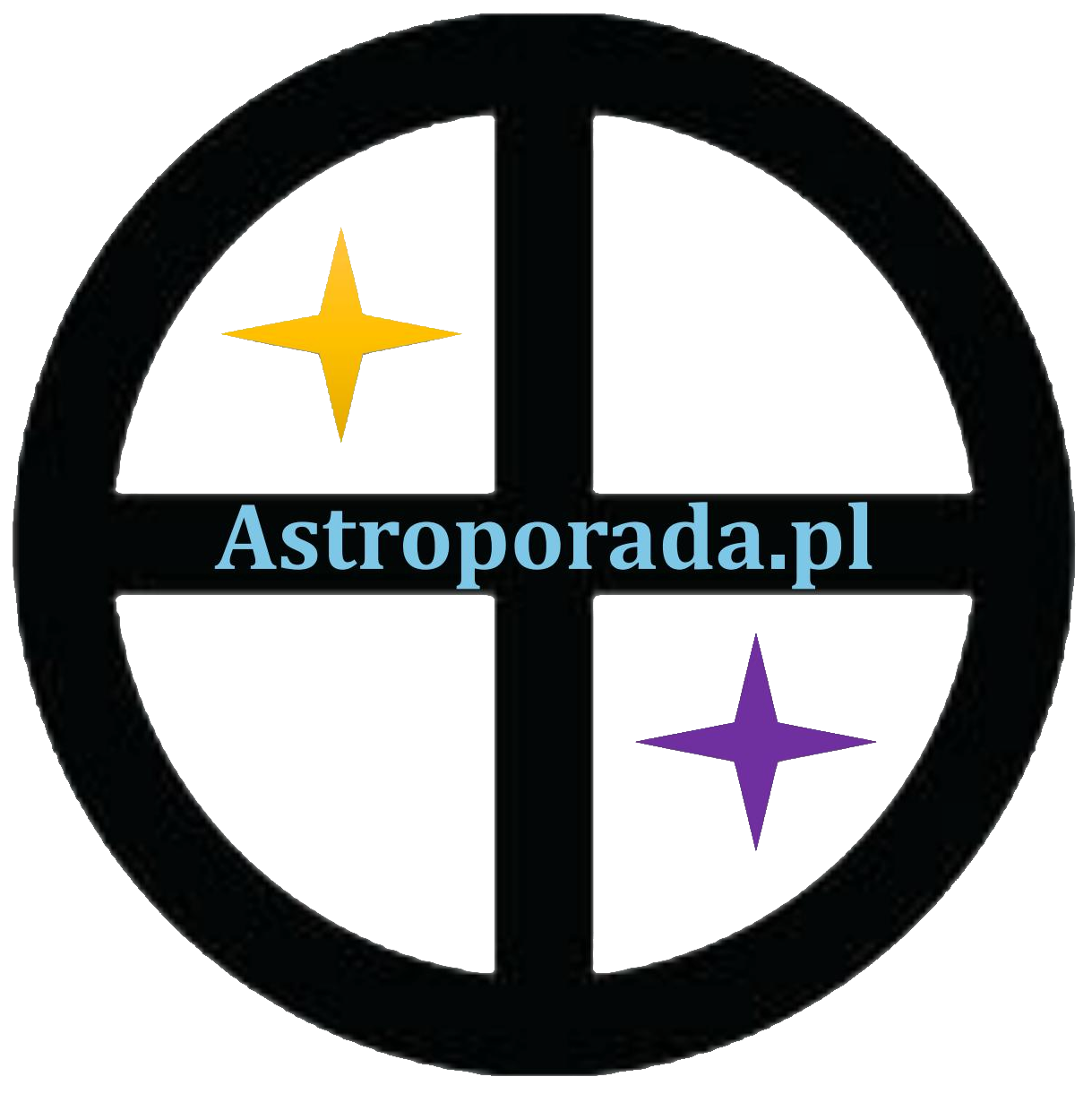 OpozycjaRozkwit miłości - szczególnie dla samotnych, możliwość stworzenia bardzo ważnego związku.Potrzeba piękna - inwestycje w sztukę mogą się opłacić, ale tylko przy zachowaniu ostrożności i umiaru!Ogólne dążenie do zaspokajania wszelkich, swoich potrzeb - brak umiaru to straty finansowe, a nadmiar jedzenia - to wzrost wagi, itp.
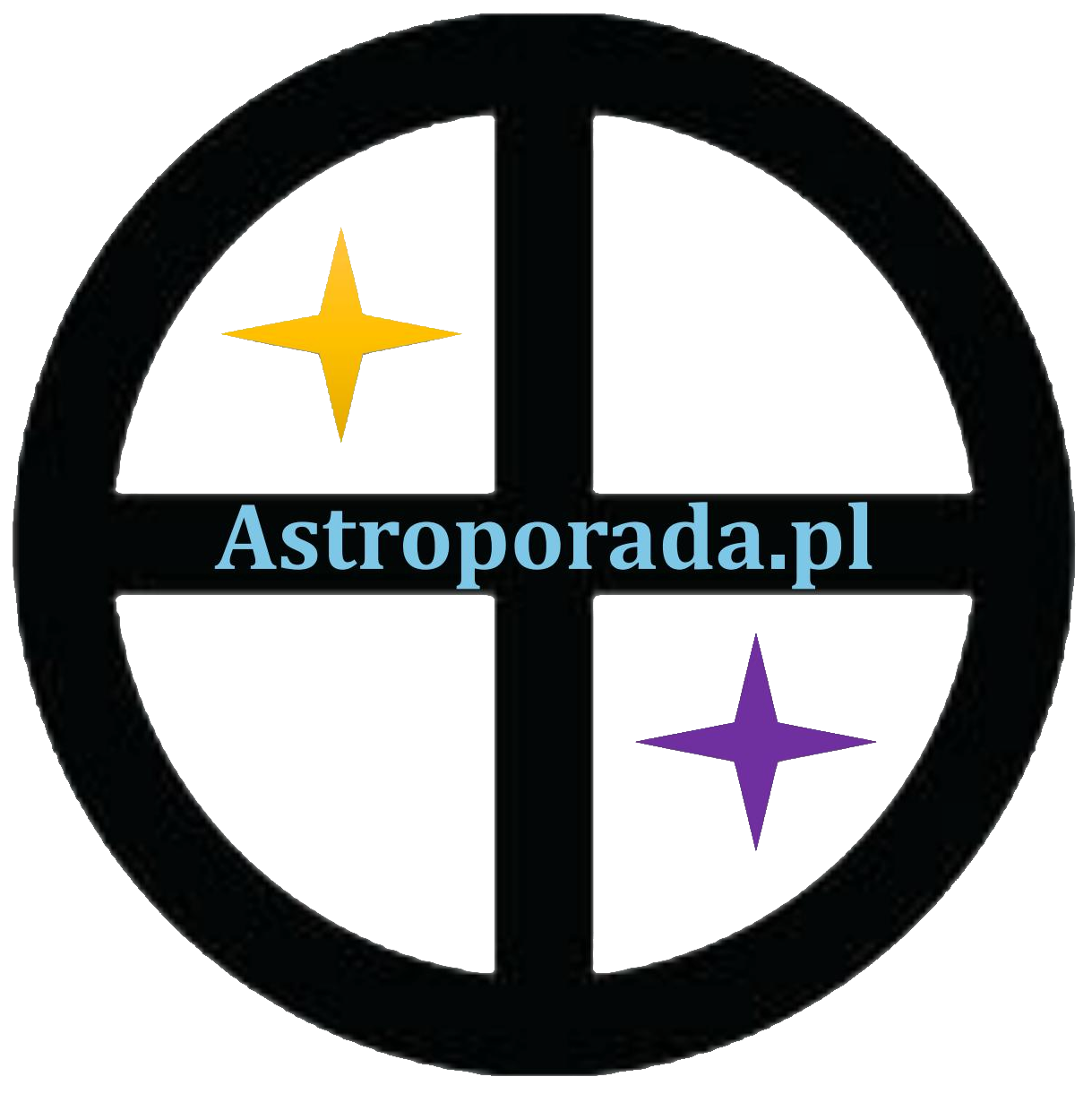 TrygonOgólnie doskonały nastrój i samopoczucie.Bujne życie towarzyskie - bezinteresowne przysługi.Potrzeba piękna - inwestycja w sztukę, ale uwaga na gust i przesadę!Możliwe zyski finansowe, ale bardziej prawdopodobne wydatki przez szeroki gest - znowu pułapką jest przesada!Czas na wakacje i ładowanie baterii.
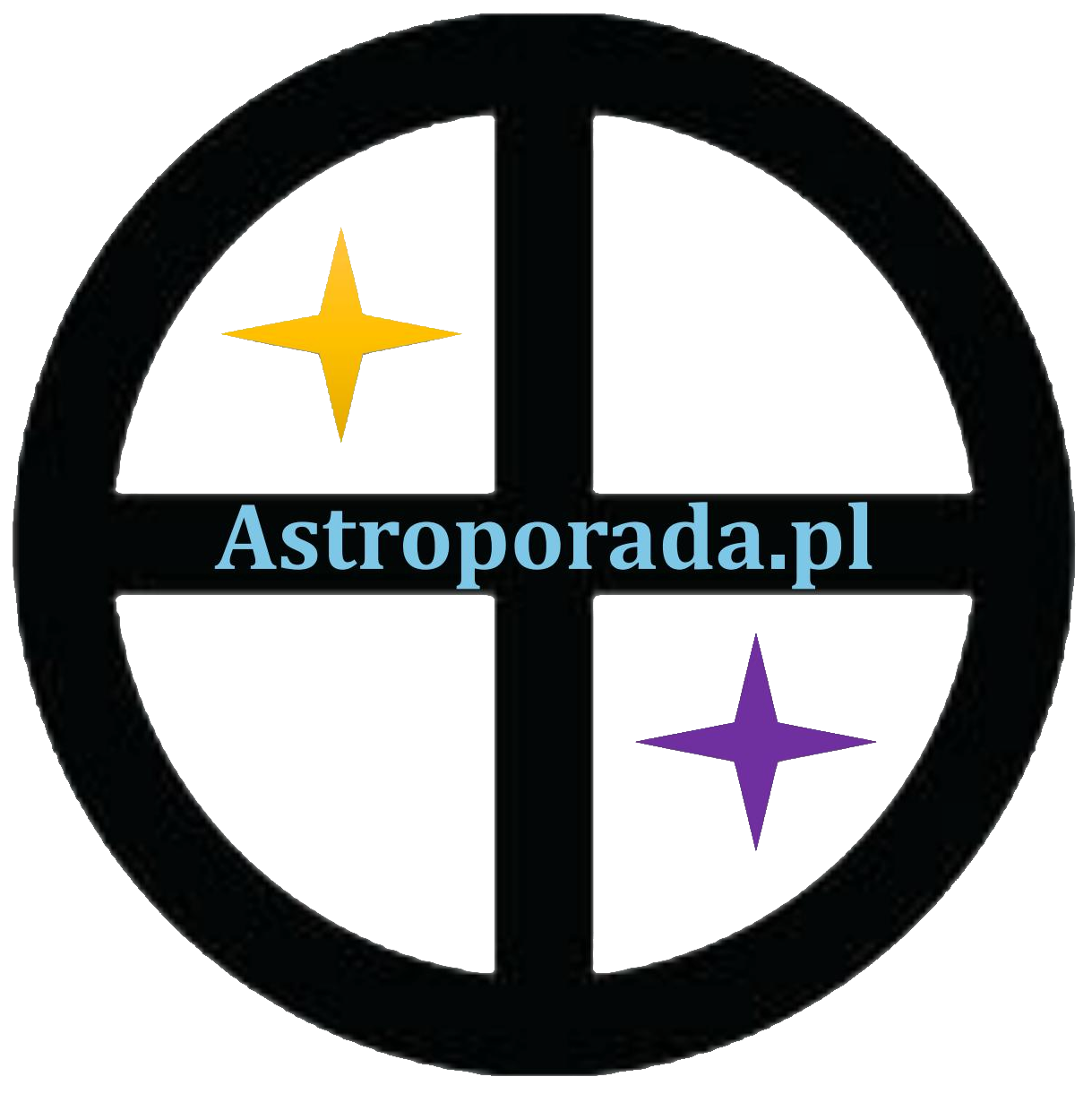 KwadraturaGłęboka potrzeba dzielenia się miłością, choć czasem odczuwana pasywnie.Możliwość stworzenia bardzo ważnego związku - mądrość i dojrzałość.Uwaga na zbyt emocjonalne zachowania!Potrzeba piękna - inwestycje w sztukę mogą się opłacić, ale tylko przy zachowaniu ostrożności i umiaru!
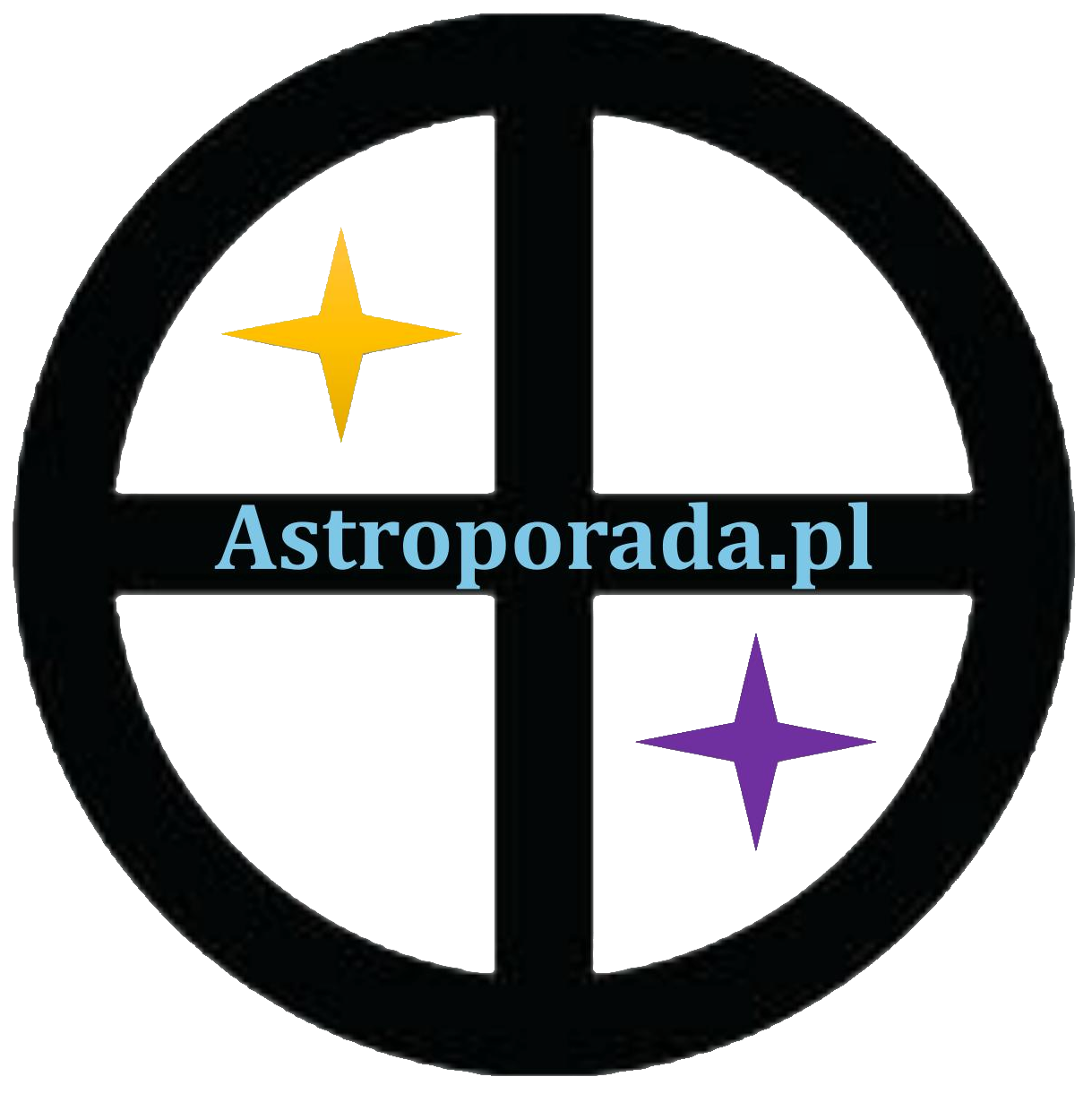 SekstylOgólnie doskonały nastrój i samopoczucie.Bujne życie towarzyskie - możliwy bardzo ważny związek romantyczny.Potrzeba piękna - inwestycja w sztukę, ale uwaga na gust i przesadę!Możliwe zyski finansowe, ale bardziej prawdopodobne wydatki przez szeroki gest - znowu pułapką jest przesada!Czas na wakacje i ładowanie baterii.